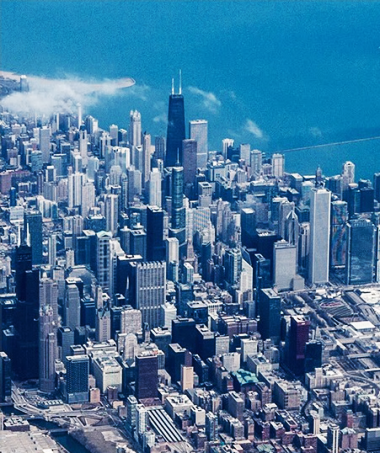 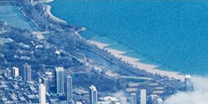 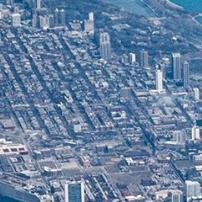 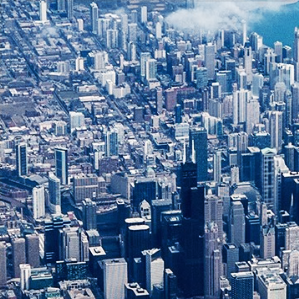 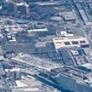 我国基础教育七十年的成就与政策
孙霄兵
国家督学、中国教育发展战略学会执行会长、
中国人民大学、西南大学教育学院教授、博士生导师
01
七十年来中国基础教育改革发展的历史进程和成就贡献
目录
02
七十年中国基础教育的主要政策
CONTENTS
03
七十年基础教育改革发展的基本经验和政策启示
04
新时代基础教育改革发展的政策方向
01
七十年来中国基础教育改革发展的历史进程和成就贡献
我国基础教育包括学前教育、义务教育和普通高中三个阶段
中国基础教育七十年的发展历程，既有辉煌壮丽，亦有艰难曲折
从1949年到2019年的70年时期
中国基础教育发展经过三个大的历史阶段
第三阶段是改革开放时期，中国基础教育进入到新的改革发展时期
第二阶段是“文化大革命”时期，即1966年到1976年时期，是基础教育的挫折和困难时期
第一阶段是从新中国成立到1966年，通常称为十七年时期，也是新中国基础教育的奠基时期
根据《中国人民政治协商会议共同纲领》，新中国的教育是民族的、科学的、大众的、文化教育；以提高人民文化水平，培养国家建设人才，肃清封建的、买办的、法西斯主义的思想，发展为人民服务的思想为主要内容。最为突出的特点是在社会主义制度下，创建社会主义新教育，确立了“以老解放区新教育经验为基础，吸收旧教育有用经验，借助苏联经验，建设新民主主义教育”的教育改革基本方针，教育向工农开门，开展扫盲和识字教育，开办工农业余学校、补习学校和速成中学。
新中国成立的十七年间，普通中等教育为国家培养了2000多万毕业生，为国家培养了大批的劳动后备力量，为国家高级专门人才的培养奠定了基础。
第一阶段，中国基础教育在旧中国的基础上得到了全面的恢复和发展
1966—1976，中国经历了’文化大革命’。十年浩劫，教育事业遭到严重破坏，濒临崩溃边缘；学校教学秩序混乱，广大教师受到摧残，青年一代丧失了接受科学文化教育的机会”

“文化大革命”中基础教育的精简课程、缩短学制、弱化考试、学工学农等想法做法对于中国基础教育产生了深远的影响。
第二阶段，文化大革命阶段
七十年来中国基础教育改革发展的历史发展和成就贡献，集中并具体体现在第三阶段。

一是基础教育规模空前扩大，逐年增加。
二是基础教育办学水平和教育教学质量提高到新的高度。
三是基础教育经费和资源得到了坚实的制度保障。
四是基础教育体制和制度得到了健全和完善，形成了适合中国国情的基础教育体制和制度。
第三阶段，改革开放阶段
02
七十年中国基础教育的主要政策
基础教育进行了重点发展
基础教育得到全面普及
1
2
3
基础教育实行公平优先导向
4
基础教育突出强调了学生的全面发展
基础教育法治保障日益增强
5
基础教育教学改革不断探索创新
6
1.基础教育得到全面普及

七十年来，基础教育基本政策首先是全面普及各个阶段的教育。七十年来，分别分阶段提出了小学教育、义务教育、高中教育、学前教育的普及目标及其政策要求，并加以逐步实施。
1956年，最高国务会议通过的《1956——1967年农业发展规划纲要（草案）》和中国共产党八大政治报告提出，12年内普及小学义务教育。
1980年中共中央、国务院下发了《关于普及小学教育若干问题的决定》。
1993年《中国教育改革和发展纲要》提出了在全国实现“两基”目标：基本普及九年义务教育，基本扫除青壮年文盲，经过长期的努力后，在2000年得以全面实现。
2010年《国家中长期教育改革与发展规划纲要（2010-2020) 》（简称《教育规划纲要》）、2017年教育部、国家发展改革委、财政部、人力资源社会保障部等四部门印发《高中阶段教育普及攻坚计划（2017-2020年）》的通知进一步提出了加快普及高中阶段的要求，目前正在全面实现。

中小学民族教育、特殊教育也得到了迅速的发展。基础教育的全面普及使人民群众基本的受教育权利得以最大实现，极大提高了中华民族的思想道德和科学文化素质。
6
2.基础教育进行了重点发展


首先，基础教育成为所有国家事业和教育事业中的“重中之重”。在国家40年改革发展过程中，尽管遇到了各种各样的困难，这一政策立场从未动摇，而是在教育优先发展的国家战略中得以越来越明确，被多个中央和国务院文件所强调。
第二，义务教育成为了基础教育中的重中之重，得到了重点发展和集中保障。
2006年后全国统一免除了义务教育阶段的学费、杂费，实行全国义务教育的就近、免试入学。
2017年安徽省义务教育率先实现不论学生出生月份，当年入学。

基础教育、义务教育“重中之重”目标的实现，较好协调处理了各类教育之间和各项公共事业之间的关系，为我国教育的改革和发展、公共事业和现代化事业的发展奠定了坚实的人力资源和各类人才基础，并进一步鲜明显示了办人民满意教育的时代方向。
6
3.基础教育实行公平优先导向

七十年来各类基础教育最为重要、最为优先的政策导向是公平和均衡发展。
共和国成立以来，国家重视对于边远地区、少数民族地区基础教育的帮助支持，人民助学金制度普遍建立，亿万学生受惠。
改革开放以来，国务院、教育部会同有关部门连续下发了多个关于进一步推进农村教育、西部地区教育发展、基础教育经费拨付使用、布局调整、学校发展改造、义务教育“两免一补”、教师培训、连片贫困地区学生营养餐补助、留守儿童帮扶、家庭经济困难学生资助、扶贫开发、高中阶段教育普及攻坚计划等多个全国性项目文件，着力解决基础教育的城乡、东中西部、校际差距和老少边穷地区的均衡发展问题，亿万孩子受益。同时采取“两为主”：以流入地为主、公办学校为主的政策，解决进城务工人员子女入学问题，目前实现除个别特大城市以外，在全国都得到了较好的落实。

基础教育的公平均衡政策具有强烈的政治性、社会性、基础性特点，体现了中国共产党和人民政府以人民为中心、为人民服务的鲜明立场，为我国公民平等和社会公平奠定了教育基础，提供了文明机制。
6
4.基础教育突出强调了学生的全面发展

新中国成立以来，党和国家、政府和社会重视青少年儿童的德育、智育、体育、美育、劳动教育全面发展。
进入改革开放时期，更是提出了素质教育的要求。
为了推进素质教育，促进学生全面成长，教育部单独或会同有关部门先后出台了一系列重要文件，并召开了多个全国性会议推进落实。

按照素质教育的要求，基础教育管理体制改革和教育教学、教材课程改革、招生考试改革持续推进，各种校内外学习实践活动和体育艺术活动广泛开展，有效促进了受教育者德智体美的全面发展，长期存在的基础教育学生负担压力过大、应试教育愈演愈烈的倾向得到了价值扭转和逐步缓解。素质教育的理念和实践成果丰硕，深入人心，写入法律，成为了改革开放以来最有成效的基础教育理论和实践方法。
6
5.基础教育法治保障日益增强

七十年来特别是改革开放四十年来，基础教育立法执法普法力度不断增大，基础教育体制制度不断完善。
1954年《中华人民共和国宪法》规定：“中华人民共和国公民有受教育的权利和义务。
1961年，教育部开始先后颁布了《全日制中学暂行工作条例（草案）》《全日制小学暂行工作条例（草案）》
1986年制定、2006年修订的《义务教育法》的成功实施得到了全社会的公认，一代代青少年儿童受益终身，成为所有教育和社会立法中最为成功的项目。
近年来，国务院《教育督导条例》（2012）、《校车安全管理条例》（2012）《关于加强中小学幼儿园安全风险防控体系建设的意见》（2017）密集出台，社会联动体系机制、中小学制度规范不断完善，学校、学生、教师的维权力度不断加大。
教育部在20世纪80年代提出了依法治校、依法治教的要求，推进法治教育，严肃校规校纪，规范学生行为，学生安全保护、防止欺凌力度日益增强，平安校园、和谐校园推广普及。《学校安全条例》立法已经提上了日程。
6
6.基础教育教学改革不断探索创新

七十年间，国家重视教育教学理论和实践改革创新，并将之提炼升华。广大中小学教师和教育工作者积极探索改革基础教育教学内容、形式和方法，提出了许多新的教育教学理论和方法，涌现了一大批优秀中小学教育成果，成为基础改革的核心内容。
教育教学目标从强调凯洛夫的“基本知识、基本技能”的“两基本”向强调“知识与技能”、“过程与方法”“情感、态度、价值观”的“三维目标”转变，再到提倡发展核心素养。
课程结构日趋合理，选修课、活动课程和综合课程逐步发展。对课程实施的关注逐步增强，关注的层面不断深入。
教育评价由侧重甄别和选拔到强调其发展功能，并走向评价内容的综合化、评价方式的多样化和评价主体的多元化。
课程管理从国家统一管理到中央、地方、学校三级管理。

这些教育教学创新发展的经验成果，标志着我国基础教育教学理论和实践整体已经具有时代先进水平，形成了中国特色的基础教育现代理论和范式方法。
6
03
七十年基础教育改革发展的基本经验和政策启示
坚持中国特色社会主义的基础教育发展道路
国家为全国基础教育制定统一规划
中央政府统一领导全国基础教育
基础教育分别由各省、自治区、直辖市统筹实施
基础教育实行以公办学校办学为主的多元办学体制
基础教育实行学生统一入学接受教育的制度
基础教育注重教师的教育教学主导作用
基础教育加强国际交流已经成为主要内容和重要方法
（一）坚持中国特色社会主义的基础教育发展道路
新中国成立以来，基础教育领域坚持党的领导，坚持社会主义方向，走中国特色社会主义教育道路，坚持改革开放，强调立德树人，热爱社会主义祖国，促进学生全面发展，培养具有坚定信念的社会主义建设者和接班人。七十年来，全民的受教育水平极大提高。基础教育为国家培养合格毕业生数十亿计，培养了大批的合格公民、熟练劳动者和优秀人才。目前，新增劳动力平均受教育年限已经达到13.5年，相当于在接受义务教育、高中教育后又接受了1.5年的高等教育。
（二）国家为全国基础教育制定统一规划
七十年来，党和国家对基础教育予以了极大重视，置于多个国民经济和社会发展和社会发展的宏观规划中给与重要的计划地位和项目安排，使基础教育在社会主义现代化全局中得以突显。
长期统一的教育规划和教学计划推动了世界上学生最多的基础教育的科学性、均衡性、持续性、融通性、标准化和资源共享发展，提高了基础教育的办学质量效益。
（三）中央政府统一领导全国基础教育
1985年，《关于教育体制改革的决定》要求，把发展基础教育的责任交给地方，分级办学，分级管理，一段时间内形成了县主管高中，乡主管初中，村主办小学，城市分市、区办学的格局。
2006年修订的《义务教育法》改变了这一做法，明确了义务教育投入实行国务院和地方各级人民政府根据职责共同负担，省、自治区、直辖市人民政府负责统筹落实管理和经费的“双统筹”体制。
（四）基础教育分别由各省、自治区、直辖市统筹实施
在中央的统一领导下，省级政府统筹，县级政府实施的体制，调动了中央和地方改革发展基础教育的积极性，特别是“省级统筹、以县为主”的管理体制，对于防止基础教育管理权限下放过低，强调财力和管理能力较强的省级政府的责任，起到了重要的作用。各地根据不同经济社会和教育发展水平，有计划分阶段统筹实施。在中央的统筹协调下，各地确定“六三制”、“五四制”或“九年一贯制”的学制，符合不同的省情，取得了较好的效果。
（五）基础教育实行以公办学校办学为主的多元办学体制
解放之初，在全国范围内将接收了外资津贴的中学544所、小学1133所收归公办。
50年代后期，按照“两条腿走路”的方针，实行国家与厂矿、企业、合作社办学并举，调动了各方面办学的积极性，扩大了基础教育的规模。
改革开放以来，国家推进办学体制改革，积极发展社会力量办学。中国的基础教育学校实行政府为主、多个社会主体共同参与举办学校。举办者既有地方政府，也有国有企事业组织和社会团体、公民个人和民营企业。
（六）基础教育实行学生统一入学接受教育的制度
中国的基础教育均在学校中实施，强调课堂教学。特别在乡村，学校成为了文明和文化的象征。学校教育可以更多让孩子与学校、老师、集体和同龄人交流互动，促进学生的全面发展。
国家禁止16岁以下的童工。在现阶段，除了因身体原因外，坚持学校教育、不放开在家上学的政策符合中国国情，有利于基础教育的规范实施和广大青少年儿童的健康成长。
（七）基础教育注重教师的教育教学主导作用
师者在中华传统文化中具有尊崇的地位。中国基础教育非常重视教师的主导作用。
教师不仅在课堂教育教学中，而且对学生成长的各个方面予以指导。听老师的话，成为中国广大中小学学生的基本要求和常态。对于学生来说，教师在大中小幼阶段教育中的地位和作用有所不同。越对低年级的学生，教师的教育关爱功能越强，对于未成年人的健康成长就越重要。改革开放以来，国家和全社会重视教师，中小学教师的地位待遇提高得到了较为充分的体现。
（八）基础教育加强国际交流已经成为主要内容和重要方法
邓小平同志在1983年为北京景山学校题词：“教育要面向现代化，面向世界，面向未来。”
2010年《教育规划纲要》指出：“加强中小学对外交流与合作。
2002年后中国按照加入WTO的教育承诺，开放了高中阶段和幼儿园中外合作办学。
2009年中国上海等地中小学学生参加OECD(经合组织）国家PISA（国际学生评估项目）测试，连续获得优异成绩，赢得了世界声誉。
2014年7月，教育部发布《中小学生境外游学旅行活动指南》，推动了国际性跨文化体验式教育模式的开展。
近年来，国际STEAM、翻转课堂等教育方式在我国方兴未艾，产生了较大影响。
04
新时代基础教育改革发展的政策方向
办好人民满意的基础教育，全面实现基础教育的现代化
基础教育重点发展学前教育
基础教育开展更为广泛的社会合作
基础教育从普及优先到质量优先转向
全面加快推进基础教育信息化
在基础教育教学中强调群体个体并重发展化
办好人民满意的基础教育，全面实现基础教育的现代化
2010年《教育规划纲要》指出，到2020年，“基本实现教育现代化”。
党的十九大报告进一步提出，“实现教育现代化，办好人民满意教育。”
2018年全国教育大会提出：“教育是国之大计、党之大计”,必须优先发展。
基础教育重点发展学前教育
2010年，国务院发布了《关于当前发展学前教育的若干意见》十条，着力解决入园难问题，满足适龄儿童入园需求，促进学前教育事业科学发展。
近年来教育部发布了《3—6岁儿童学习与发展指南》（2012）、《关于开展幼儿园“小学化”专项治理工作的通知》（2018）。
自2010年开始，国家连续实施三期《学前教育三年行动计划》，公办幼儿园学额大幅增加。
按照《教育规划纲要》要求，2020年普及学前一年教育，基本普及学前二年教育，有条件的地区普及学前三年教育，重视0至3岁婴幼儿教育。
基础教育开展更为广泛的社会合作主动
随着基础教育环境生态的日益复杂多元多样，人们越来越多地认识到，必须将学校教育和家庭教育、社会教育更为紧密地结合起来，必须与众多社会部门机构合作，综合治理，共同育人。

教育的社会合作，日益呈现出广泛、深入、精准的特点。
基础教育从普及优先到质量优先转向
随着基础教育普及程度和教育公平均衡的基本实现，教育质量提高和优质教育资源的扩大共享转为最为重要的政策目标。基础教育提高质量要打牢基础、采取多方努力、多元举措的方法进行，同时避免增加学生课业负担。着力提高教师素质和教育教学水平，进一步改革中高考方式，推进小班化、案例化教学。质量优先绝不是智育优先，提高教育质量水平的根本标准是优秀人才的培养，要进一步强调立德树人、全面发展优先，培养适应新时期发展的一代新人，为中华民族伟大复兴奠基。
全面加快推进基础教育信息化
改革开放以来，我国基础教育积极发展广播电视教育和学校电化教学，计算机教育全国普及，成功推进了中小学远程教育工作，实现了村村连，班班通、堂堂用，极大提高了农村教育特别是老少边山穷地区的教育教学水平。
面对新的时代，《教育规划纲要》指出，到2020年，基本建成覆盖城乡学校的教育信息化体系。
在基础教育教学中强调群体个体并重发展
我国基础教育长期具有集体学习、群体教学的特点。
推进人才培养体制改革，要树立多样化人才观念，尊重个人选择，鼓励个性发展，关注学生不同特点和个性差异，发展每一个学生的优势潜能。
推进分层教学、走班制、学分制、导师制等教学管理制度改革。
建立学习困难学生的帮助机制。
改进优异学生培养方式，在跳级、转学、转换专业以及选修高一学段课程等方面给予支持和指导。
健全公开、平等、竞争、择优的选拔方式，改进中学生升学推荐办法，探索高中、拔尖学生培养模式。
怎样培养人
培养什么人
为谁培养人
点燃型
基础教育重点发展学前教育，开展更为广泛的社会合作。促使基础教育走上了新的台阶，基础教育均衡和义务教育验收不达标的，不允许新办和升格高等学校。
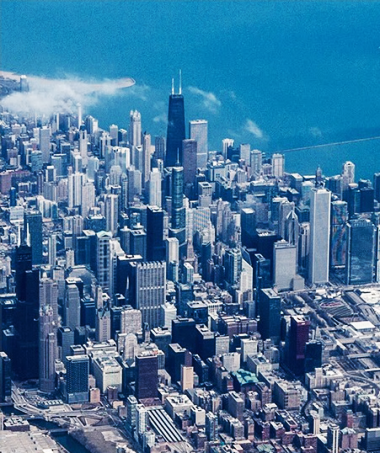 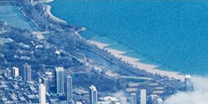 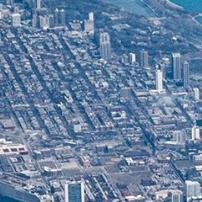 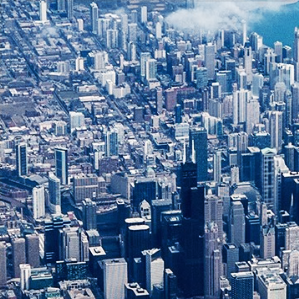 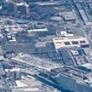 感谢聆听 敬请批评
答辩团队：中学1班 12组